Welcome
-DAIDS Applied Research Training-
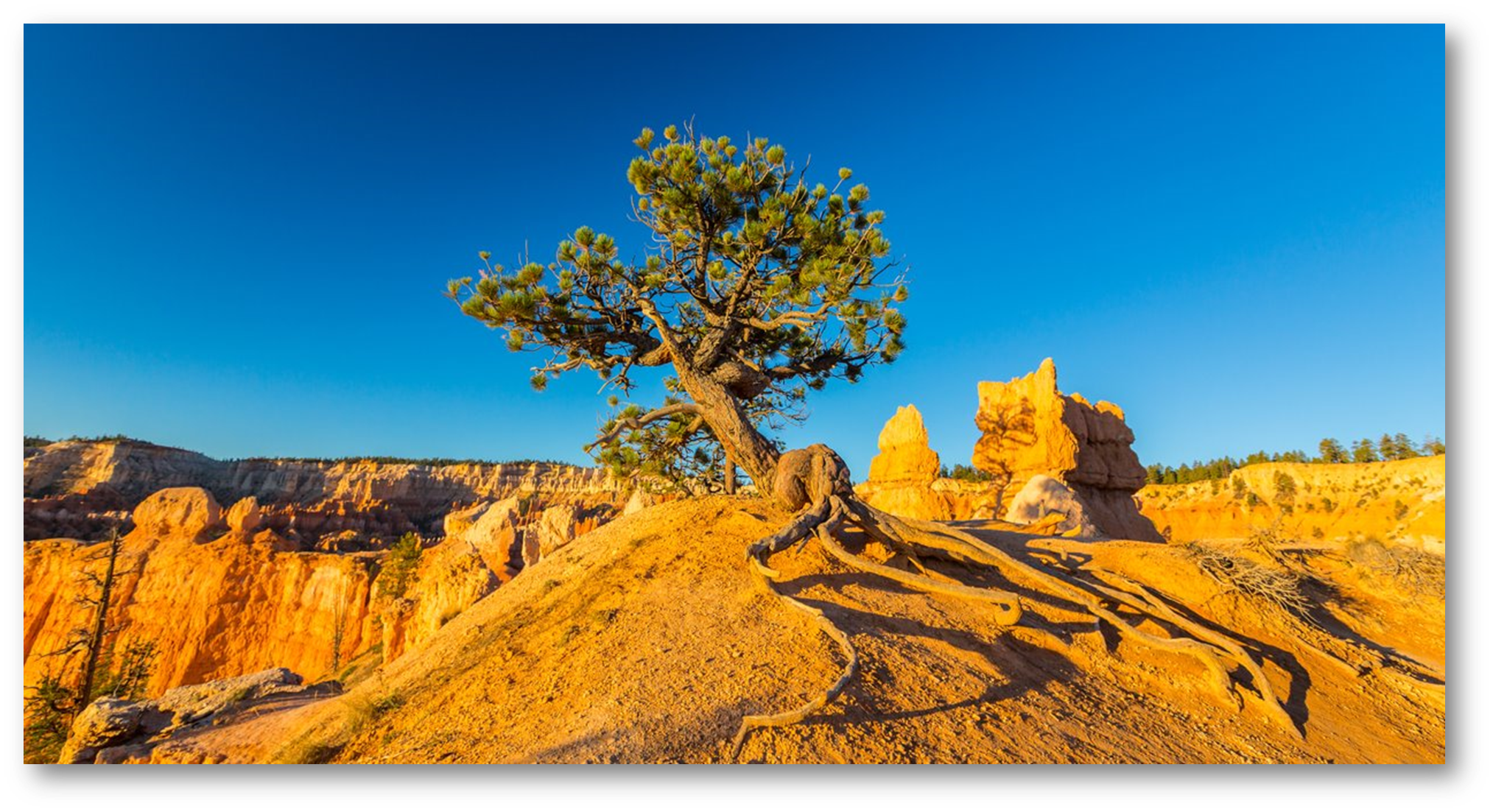 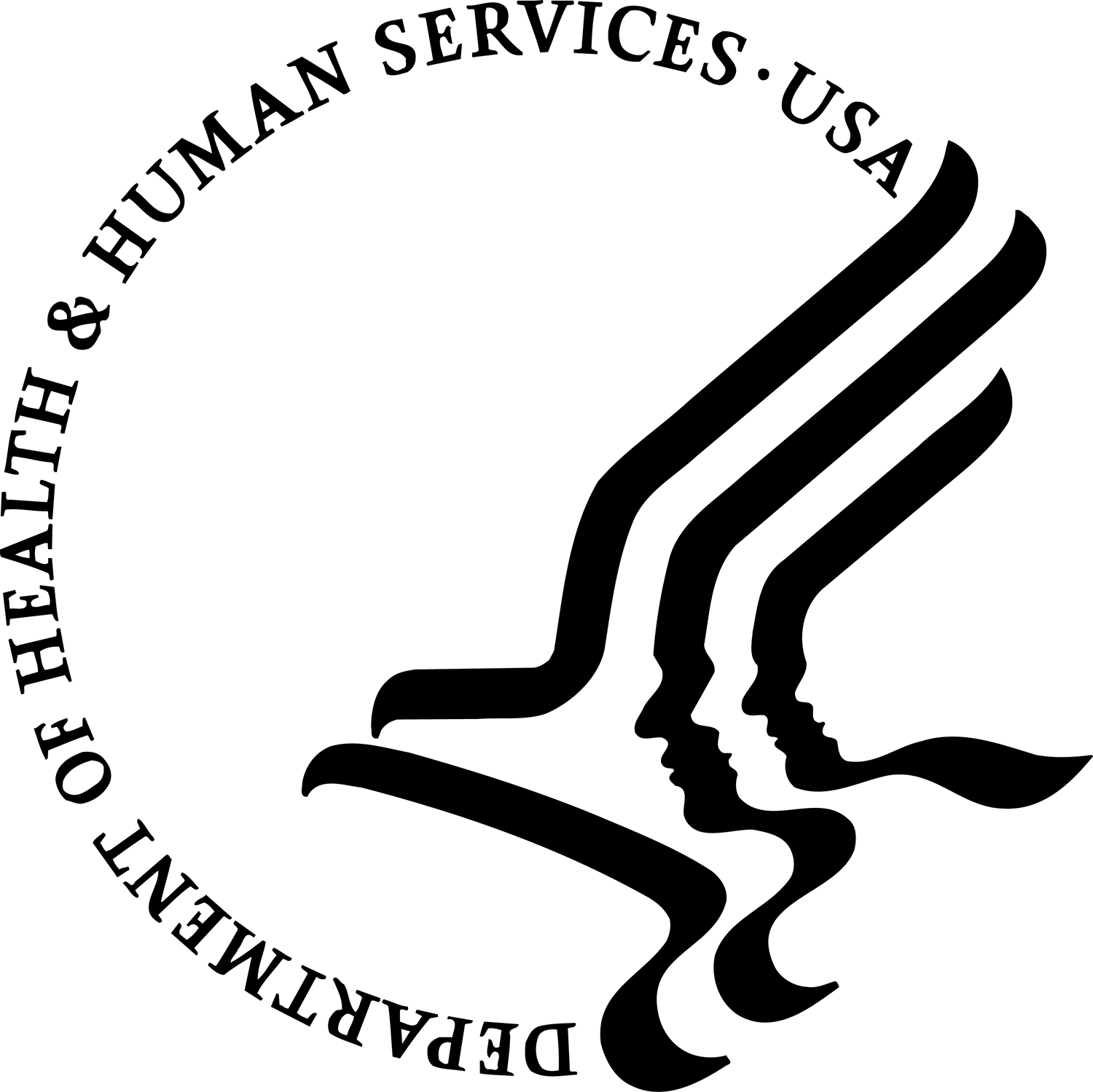 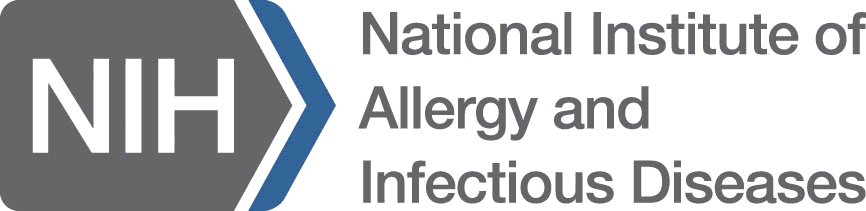 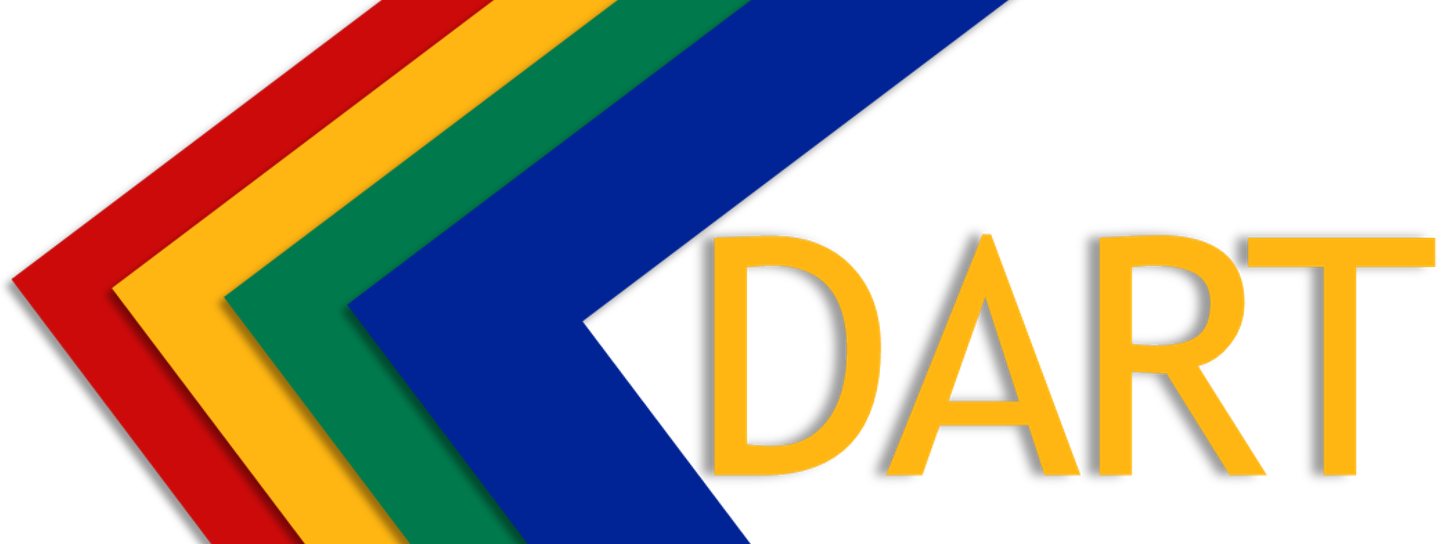 The views expressed in written conference materials or publications and by speakers and moderators at HHS-sponsored conferences do not necessarily reflect the official policies of the Department of Health and Human Services (HHS), nor does mention of trade names, commercial practices, or organizations imply endorsement by the U.S. Government.
Safety / Safety Oversight
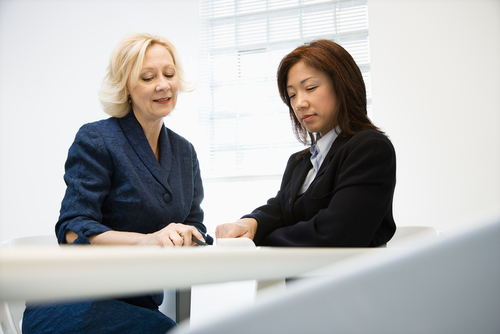 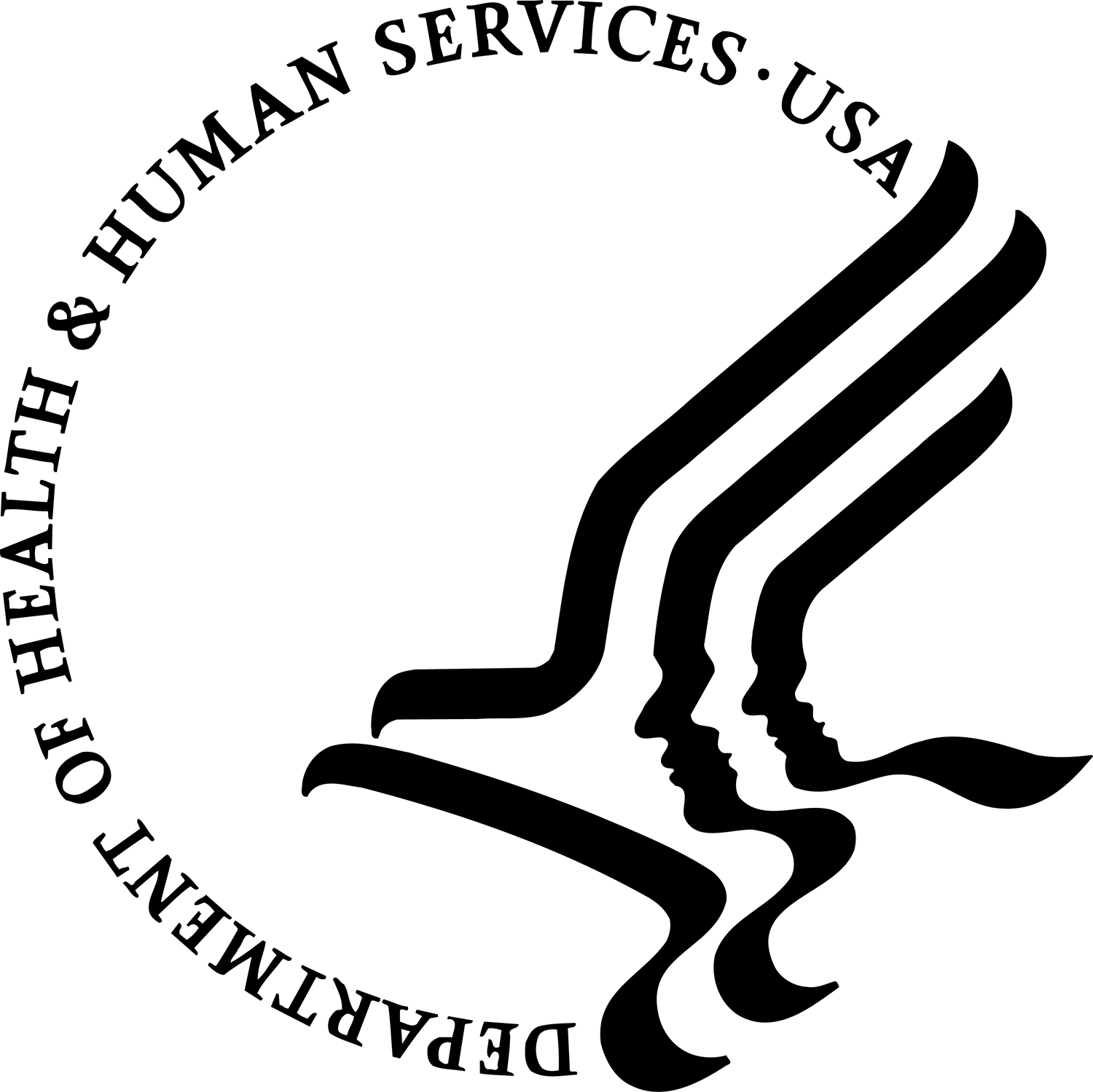 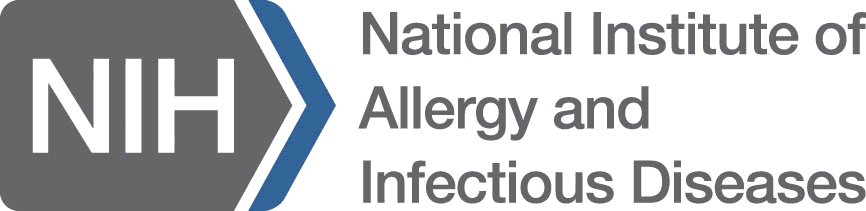 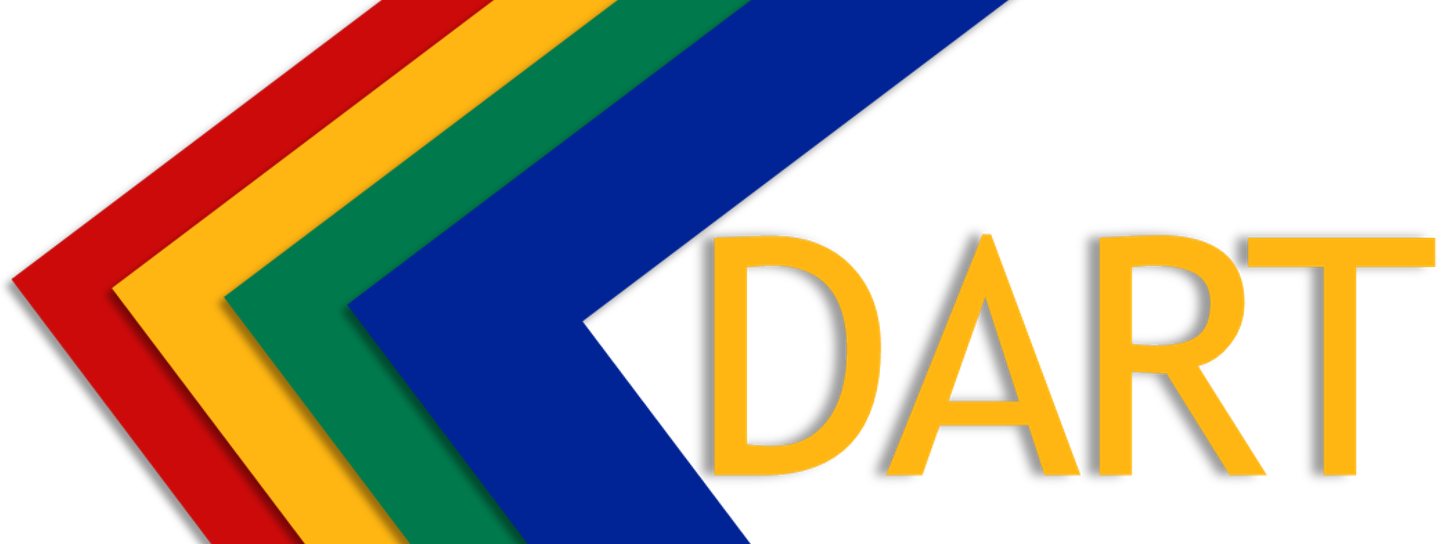 The views expressed in written conference materials or publications and by speakers and moderators at HHS-sponsored conferences do not necessarily reflect the official policies of the Department of Health and Human Services (HHS), nor does mention of trade names, commercial practices, or organizations imply endorsement by the U.S. Government.
Adverse Events
Any untoward medical occurrence of any unfavorable and unintended sign, symptom, or disease temporally associated with the use of an Investigational Product (IP), whether or not related to the IP.

Evaluate AEs for:
Outcome
Start date
Intensity
Action taken with IP
Seriousness
Stop date
Association with IP/Causality
[Speaker Notes: Go over the information in the slide and additional information included below with participants:

Allows timely methodical evaluation of clinical safety data for study participants both individually and as a group
Maximizes individual participation safety
Develops accurate drug toxicity profiles
Compliance with regulatory requirements
Causality - Is there a reasonable possibility that the AE may have been caused by the investigational product?]
Serious Adverse Event
Adverse Event that at any dose meets any of the following regulatory defined criteria:
Results in death
Is life threatening
Requires inpatient hospitalization or prolongs hospitalization
Results in persistent or significant disability or incapacity
Results in a congenital anomaly or birth defect
Other important medical events as per investigators discretion
                                                         ‘CHILDO’
		                      Congenial birth defect
		                         Hospitalization
                                                                  Incapacity
                                                                  Life threatening
                                                                  Death
                                                                  Other important medical event
[Speaker Notes: Review slide notes with participants.]
“Sponsor may consider establishing  an independent data monitoring committee (DSMB) to assess the progress of a clinical trial including the safety data.”
Safety Oversight
Ongoing Surveillance
Assurance
AEs/SAEs
[Speaker Notes: Review  slide information and the below information with participants. 

DSMB – Data & Safety Monitoring Board

1st box: Ongoing safety surveillance throughout the course of the trial
An independent group of experts in the disease under study, biostatisticians, Sponsor Representatives

2nd box: Assurance that procedures are in place to:
Protect safety of participants
Assure validity and integrity of study

3rd box: Adverse Events and Serious Adverse Events are reviewed throughout the course of all clinical trials for any potential trends
Data management listing review
DSMBs/IDMCs, ISMs/LSM

DSMB – Data & Safety Monitoring Board

Review cumulative safety data at least annually:
Evidence of study related Adverse Events
Data quality, completeness and timeliness
Adequacy of compliance with goals for recruitment and retention
Protocol adherence
Factors (such as protocol deviations) that might affect study outcomes or compromise confidentiality]
All SAEs are reported to the Sponsor and the IRB/IEC according to the IRB requirements
Most Sponsors require SAEs to be reported within 24 hours of awareness of event by any site personnel
ALWAYS REMEMBER…….
[Speaker Notes: Go over slide information.]
Best Practices
Educate Subject as to their responsibility in reporting AEs and SAEs
01
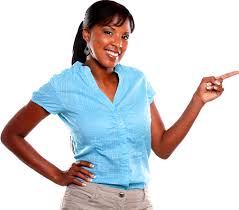 02
Recognize difference between ‘intensity’ and ‘causality’
Know the protocol-required AE intensity rating and comply with SAE reporting timeframe
03
Ensure all documentation is ‘ALCOAC’ compliant and Investigator must assess ‘causality’
04
04
05
Ability to recognize an SAE – ‘CHILDO’
[Speaker Notes: Review best Practices and invite participants to share what best practices do they commonly use.]
Activity Directions